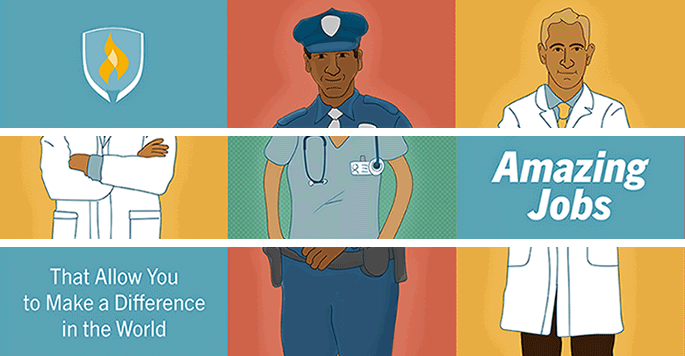 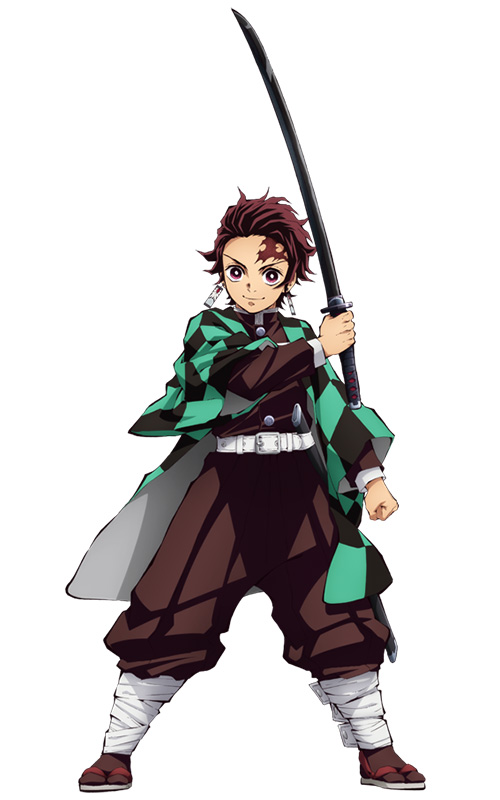 Did you finish your homework?
Of course!
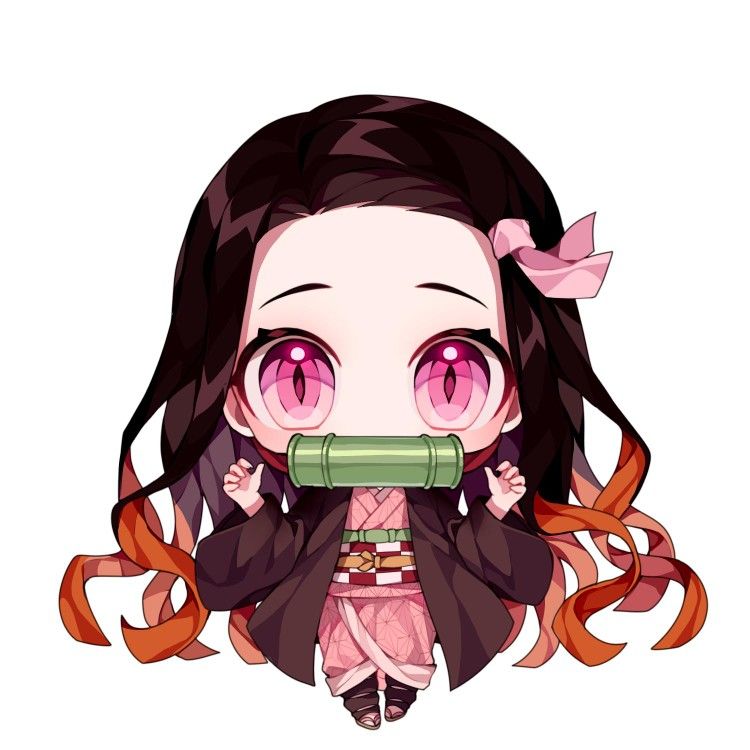 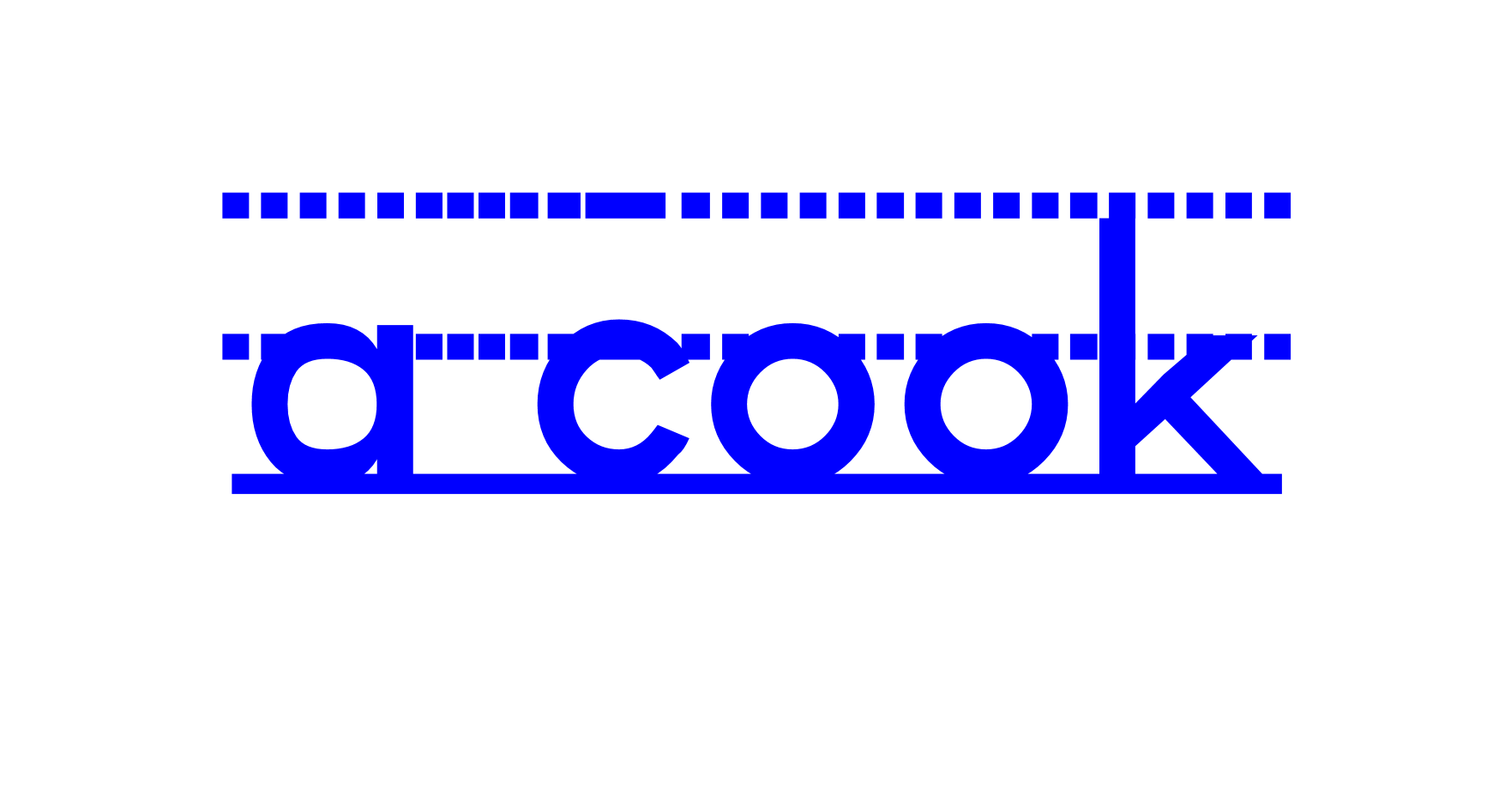 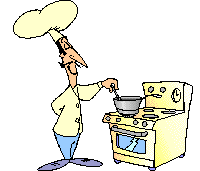 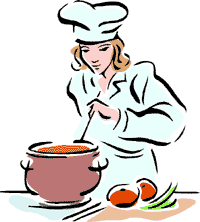 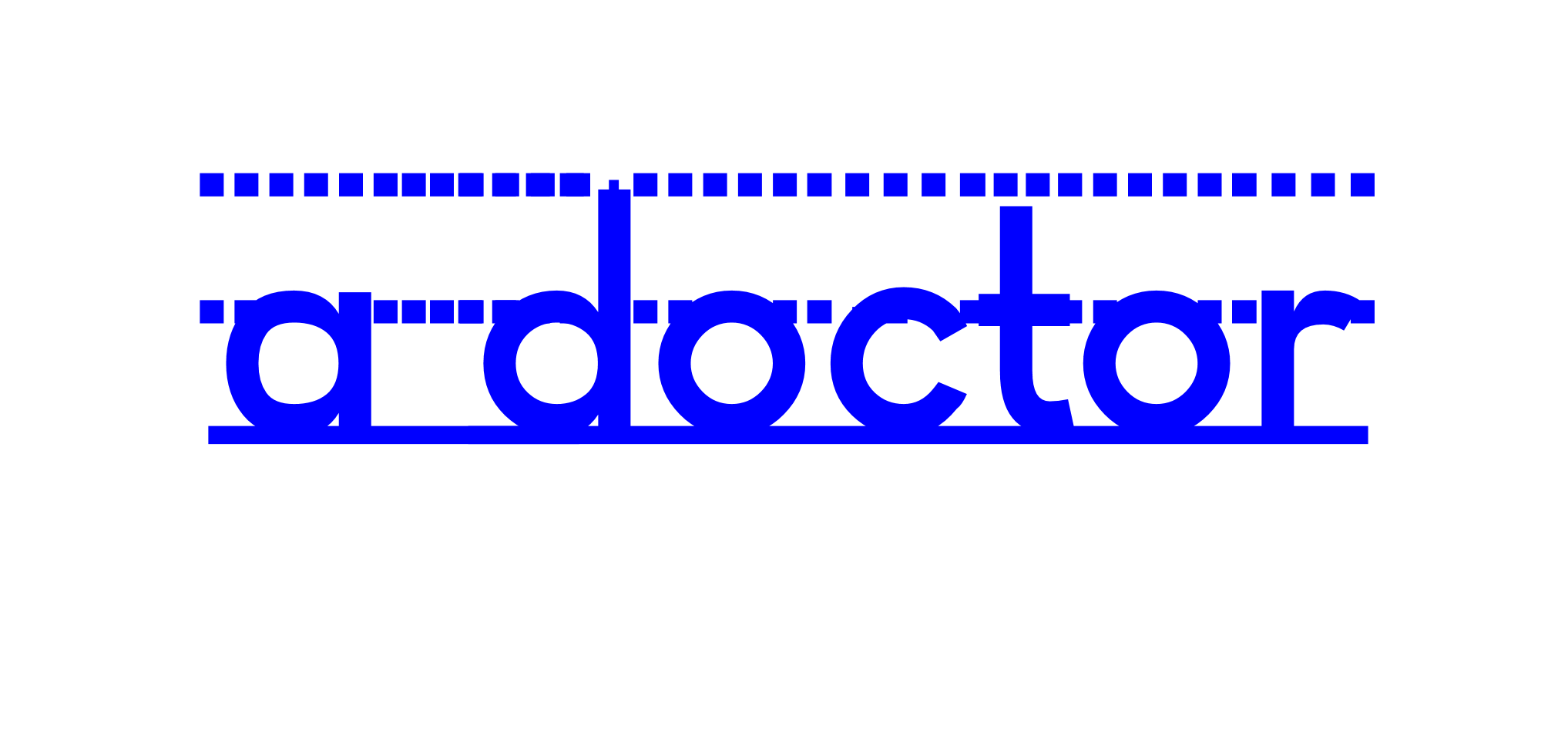 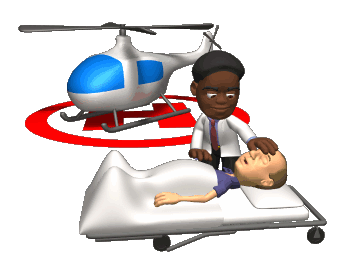 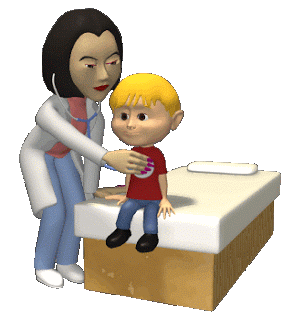 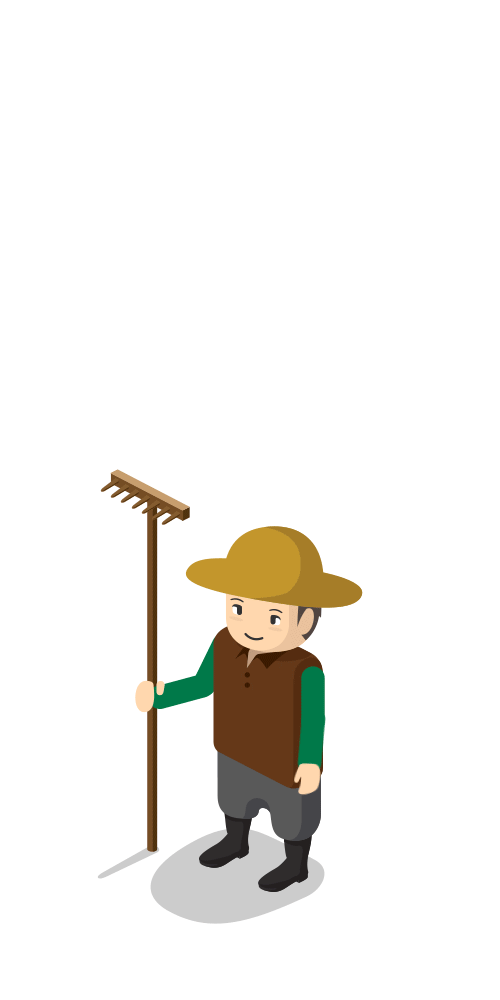 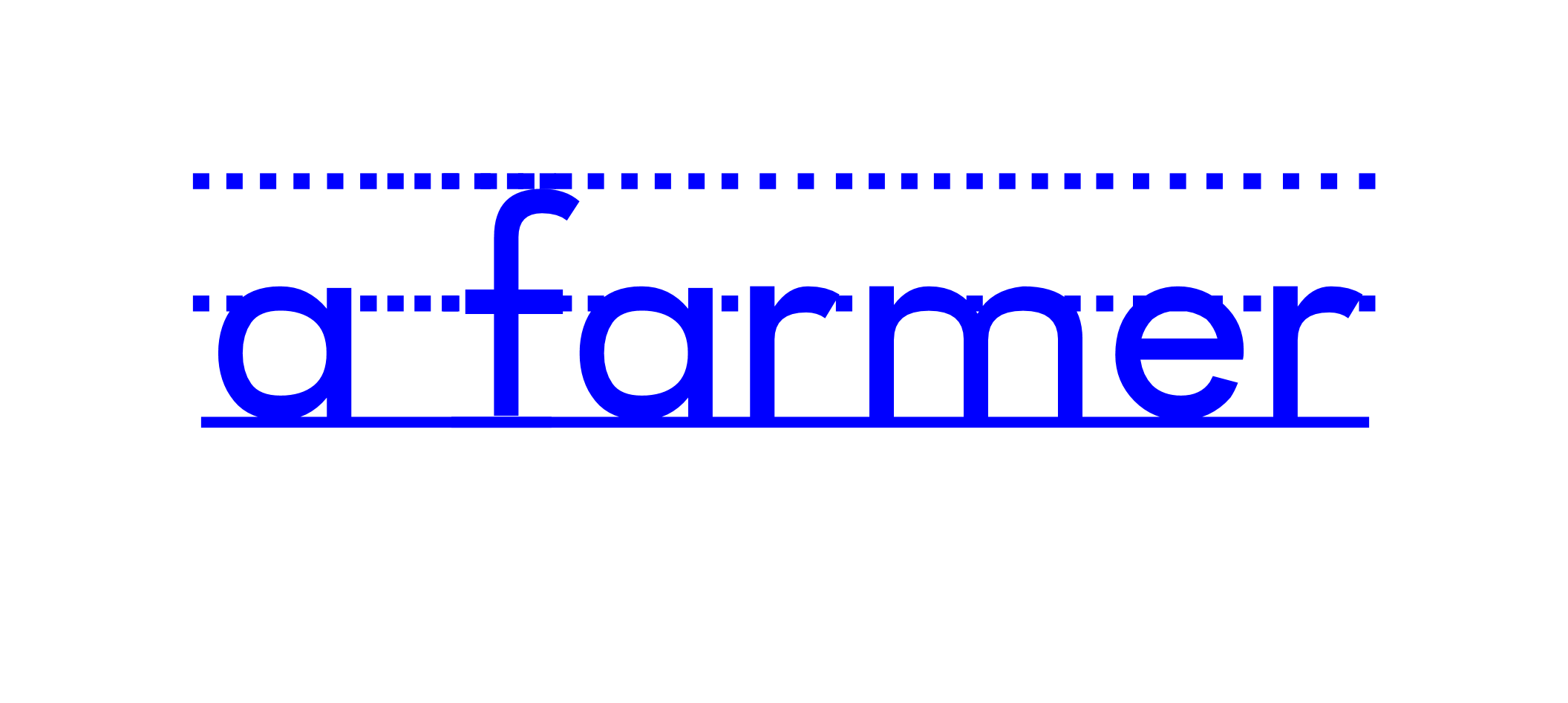 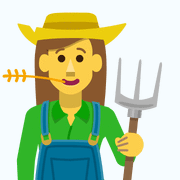 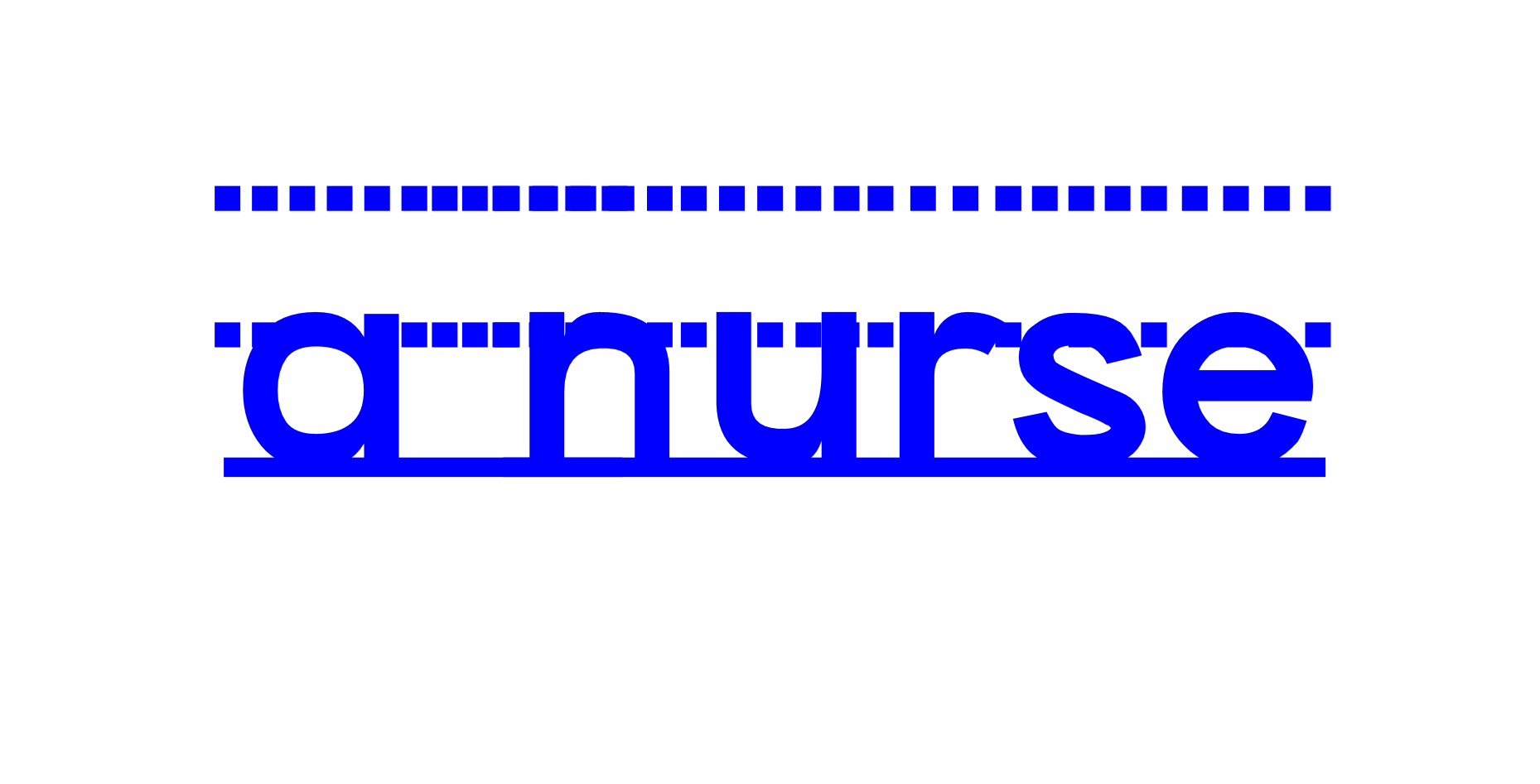 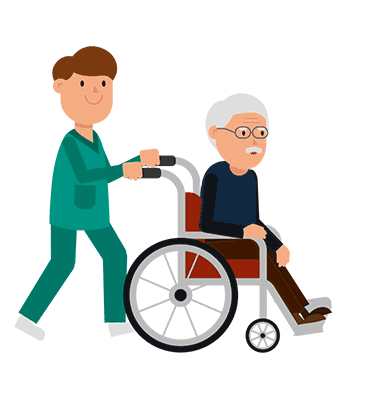 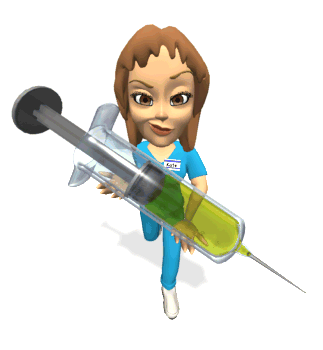 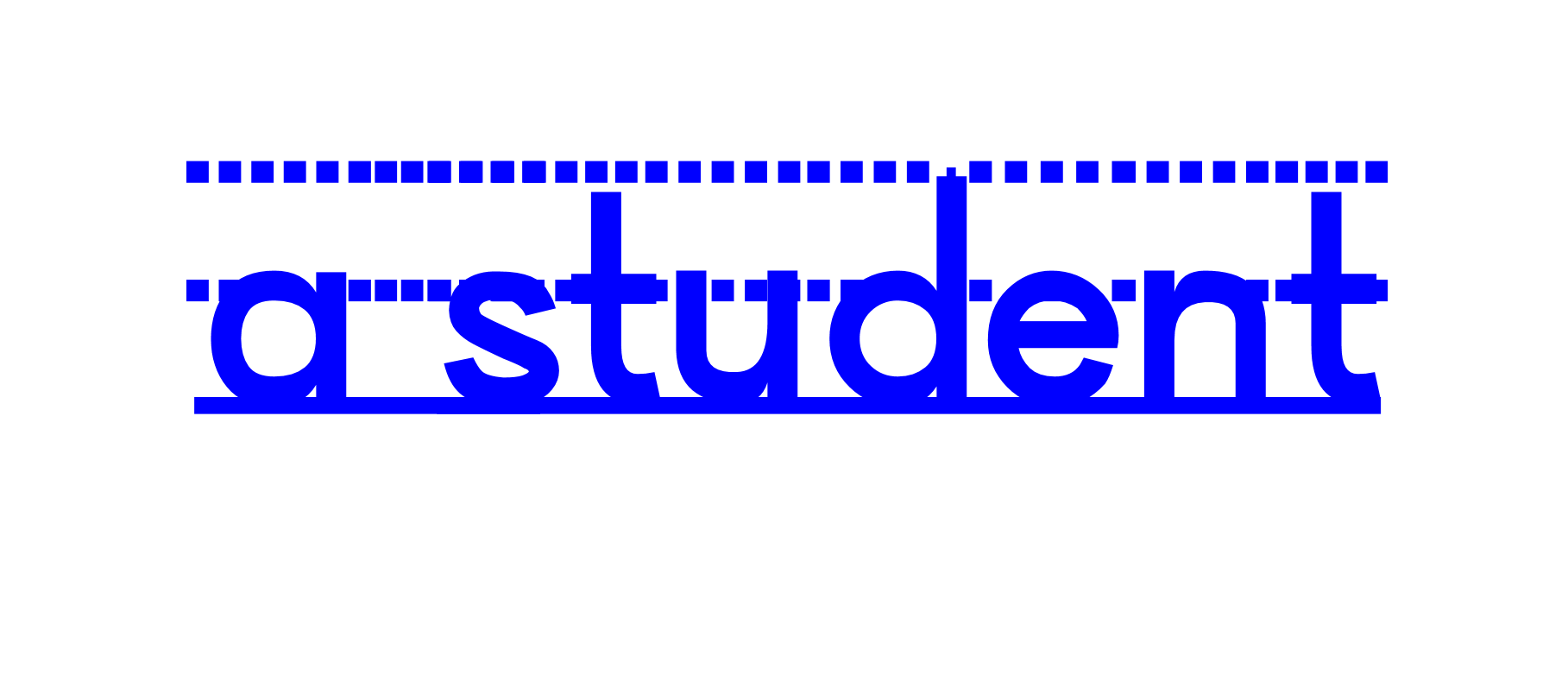 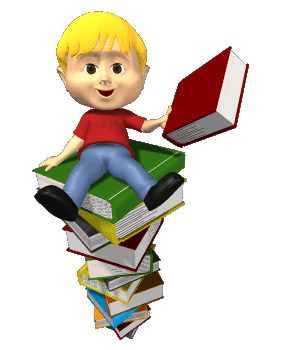 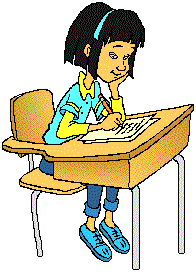 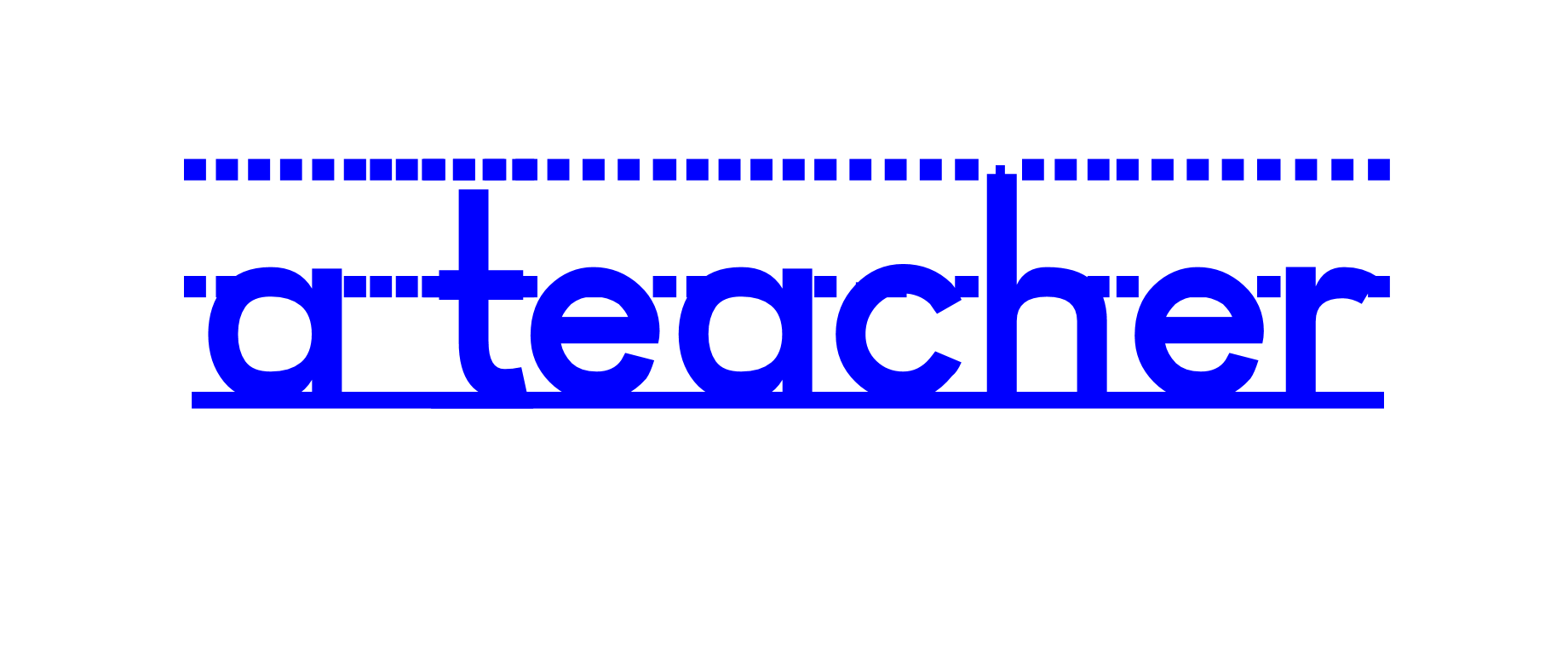 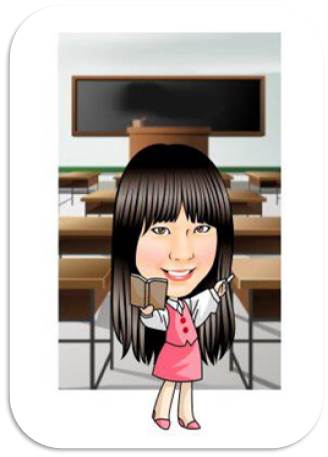 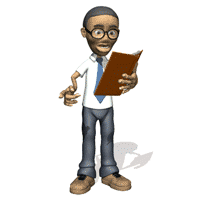 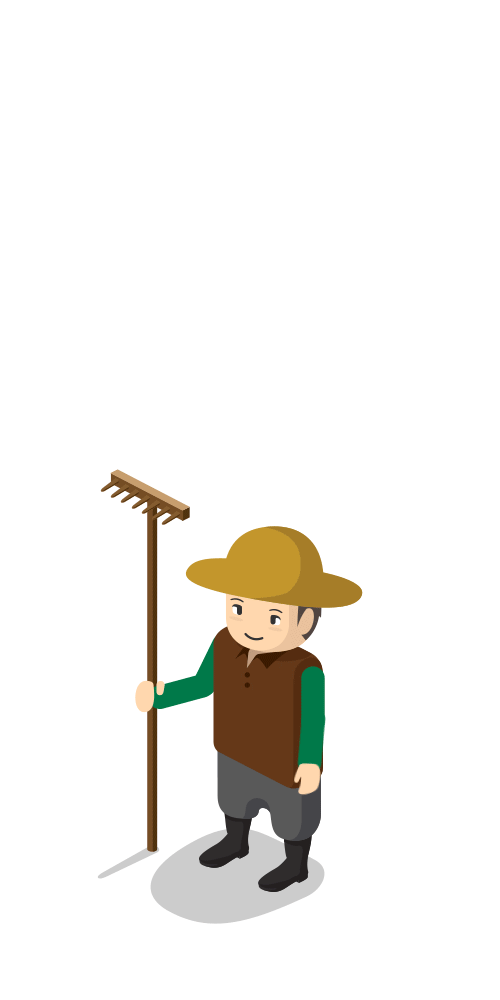 a teacher
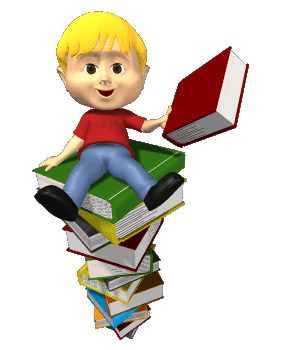 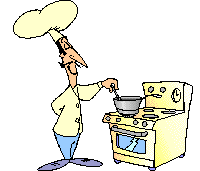 a cook
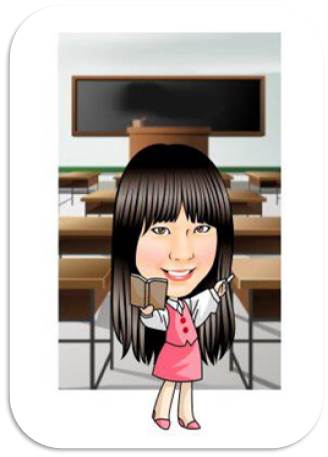 2
1
3
a student
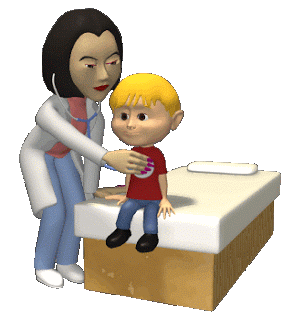 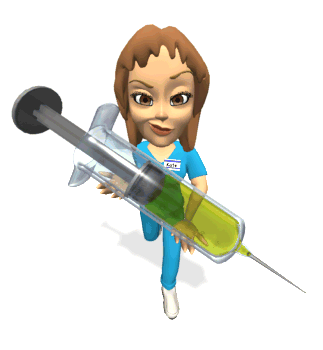 6
5
4
a farmer
a doctor
a nurse
a teacher
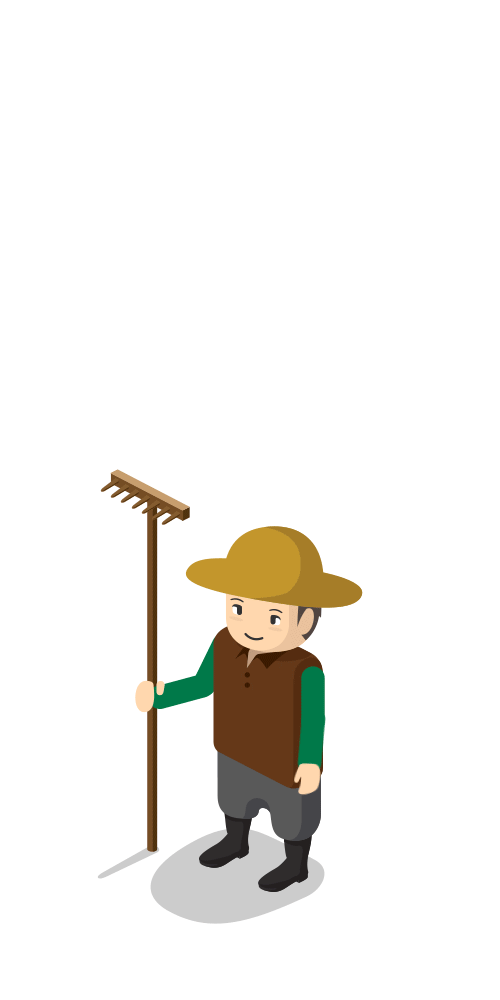 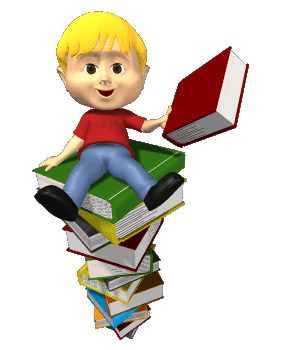 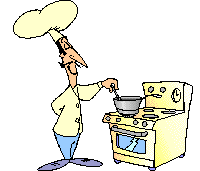 a cook
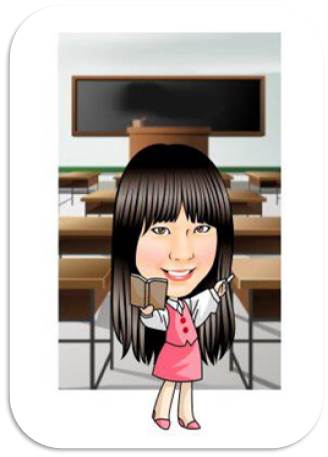 2
1
3
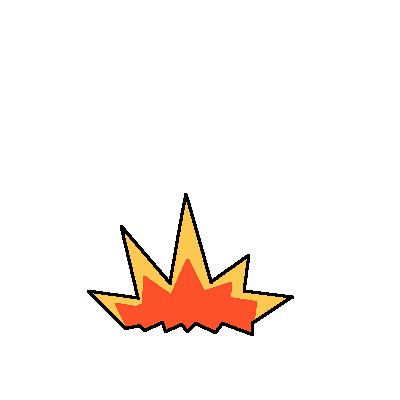 a student
7
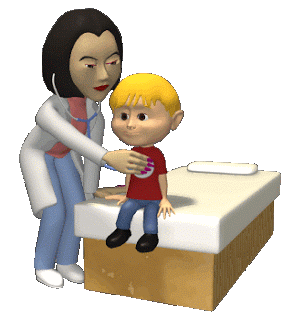 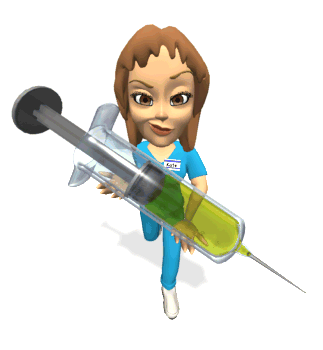 Boom!
6
5
4
a doctor
a nurse
a farmer
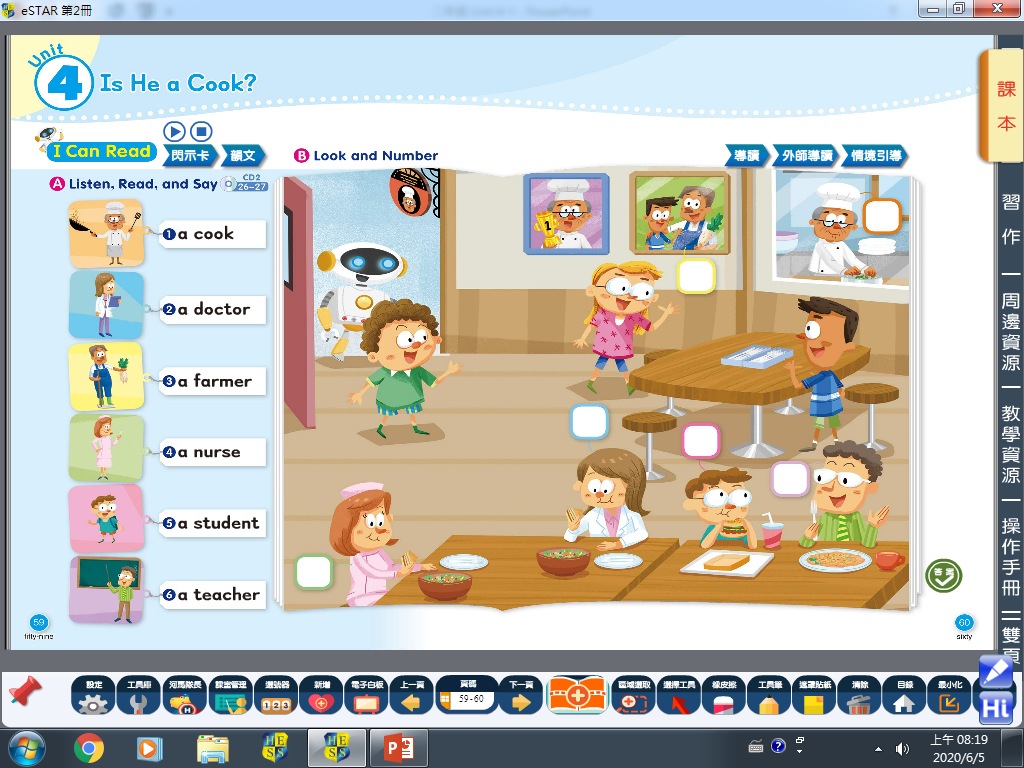 Let’s play the card games!
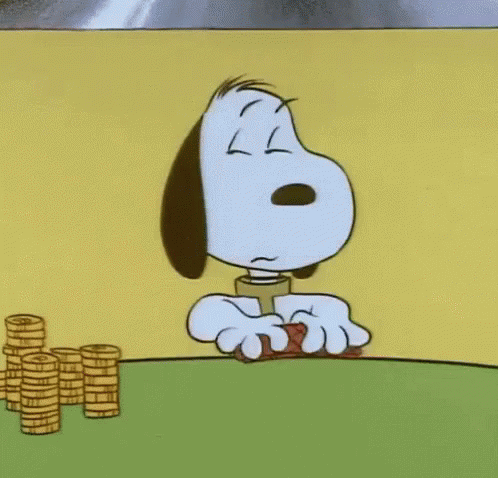 Role call 
(Who is a _____?
  I’m a ______.)
2. Matching